Bài: Các số 17, 18, 19, 20 ( Tiết 1)
Hoạt động 1: Khởi động
- Em hãy quan sát tranh và đếm số lượng từng loại cây trong vườn rau.
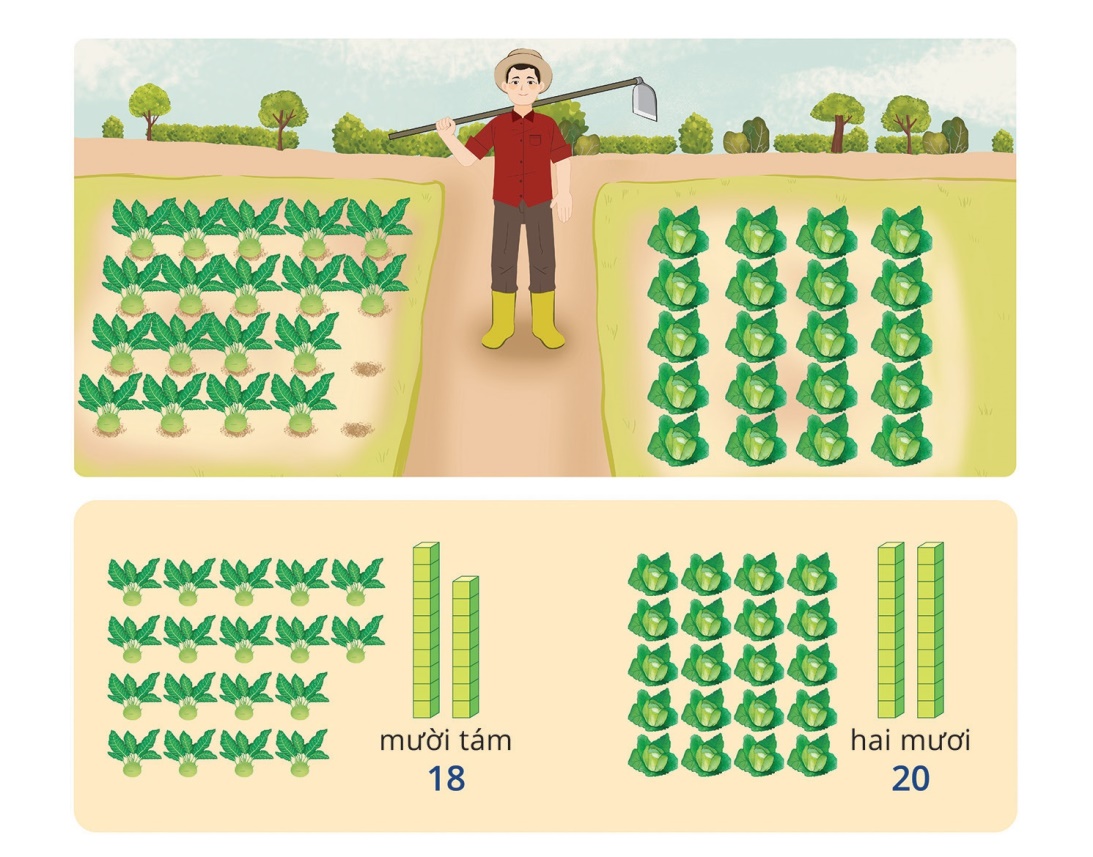 Hoạt động 2: Hình thành kiến thức.
1. Hình thành các số 17, 18, 19, 20.
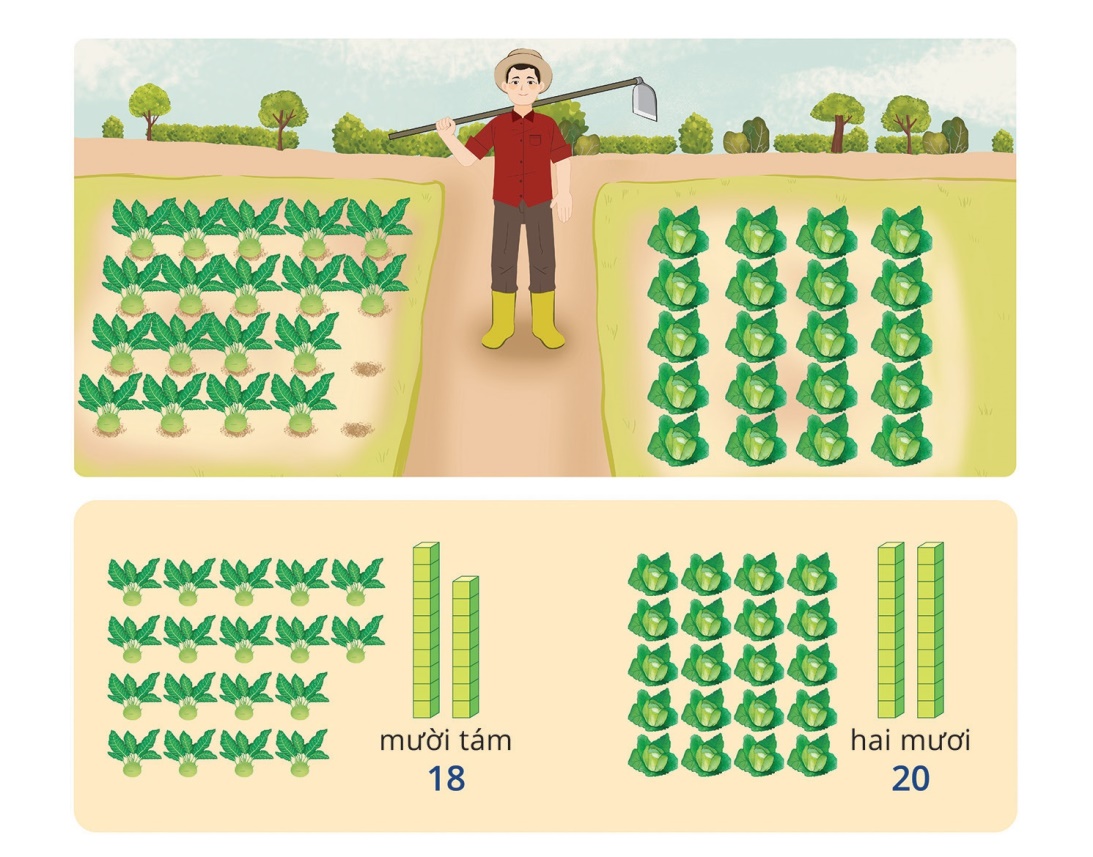 - Em hãy đếm số cây su hào.
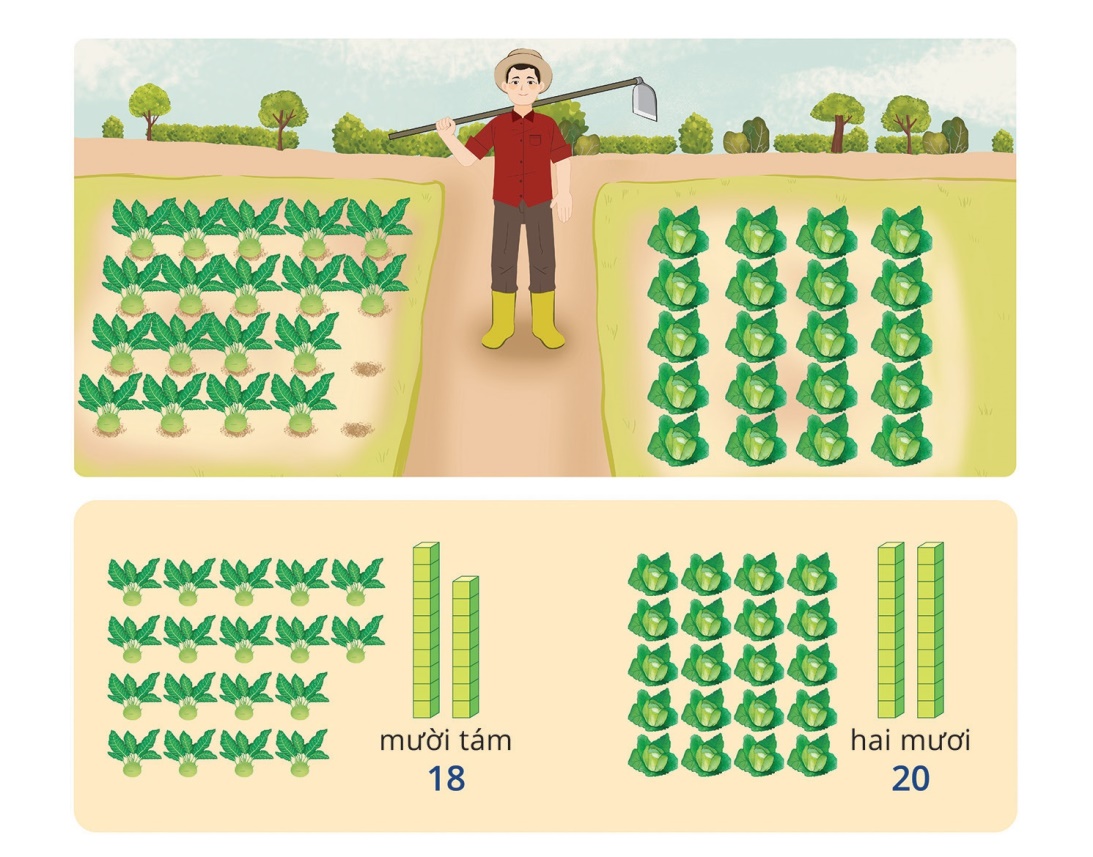 - Có bao nhiêu khối lập phương.
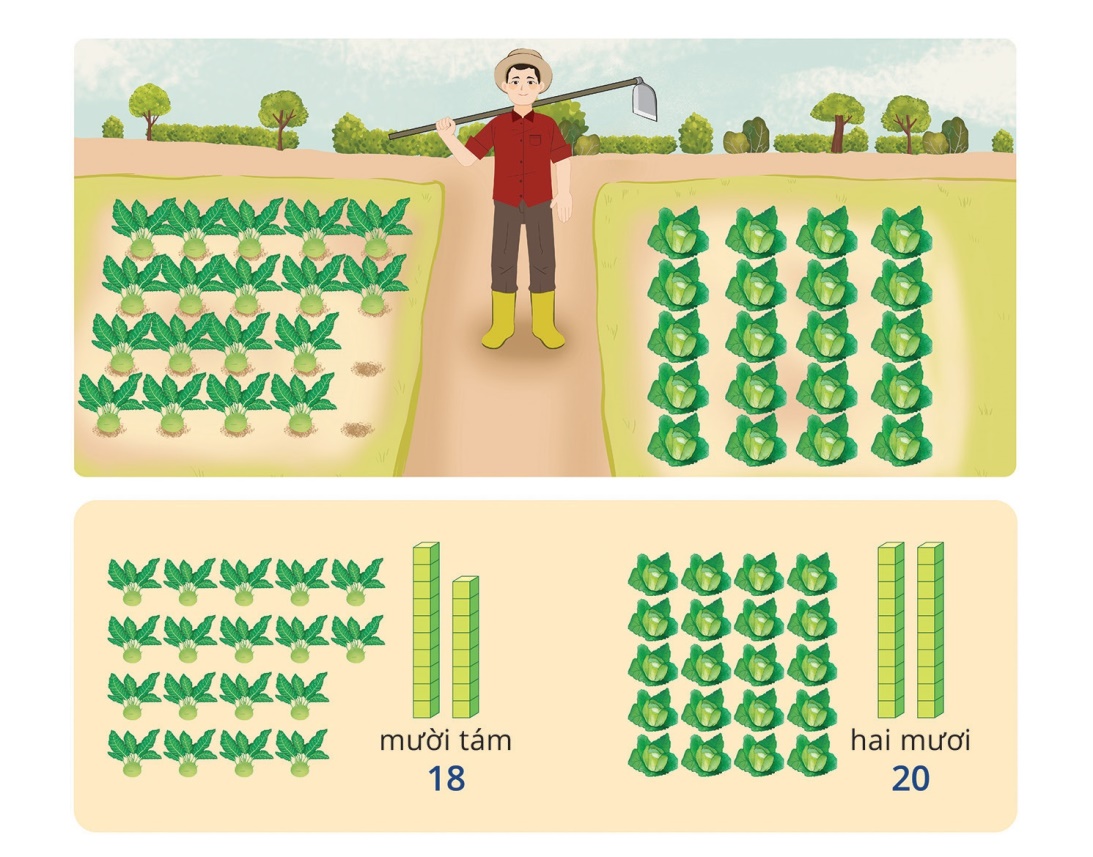 2. Thảo luận nhóm:
Nhóm 1: Lấy 17  que tính và viết số 17 ở bảng con.
Nhóm 2: Lấy 18 hình tam giác và viết số 18 ở  bảng con.
Nhóm 3: Lấy 19 hình vuông và viết số 19 ở  bảng con.
Nhóm 4: Quan sát tranh:
                   Đếm số cây su hào và viết số ở  bảng con.
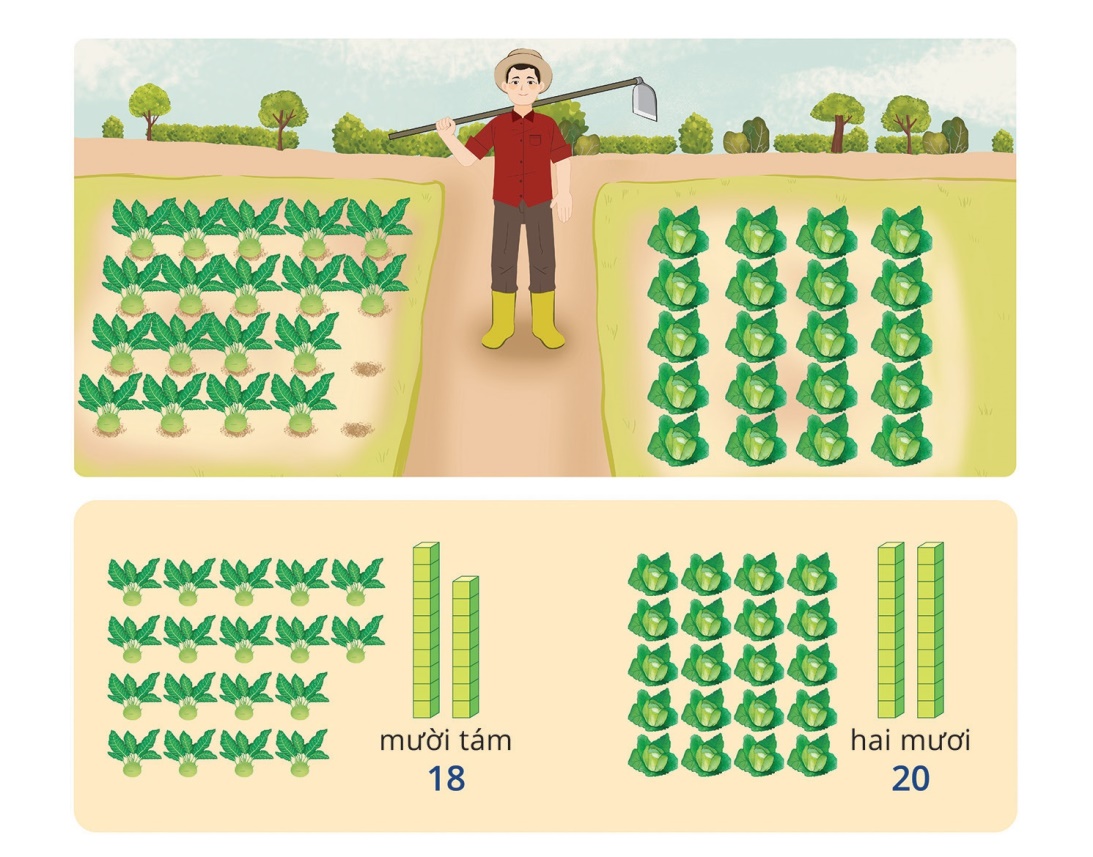 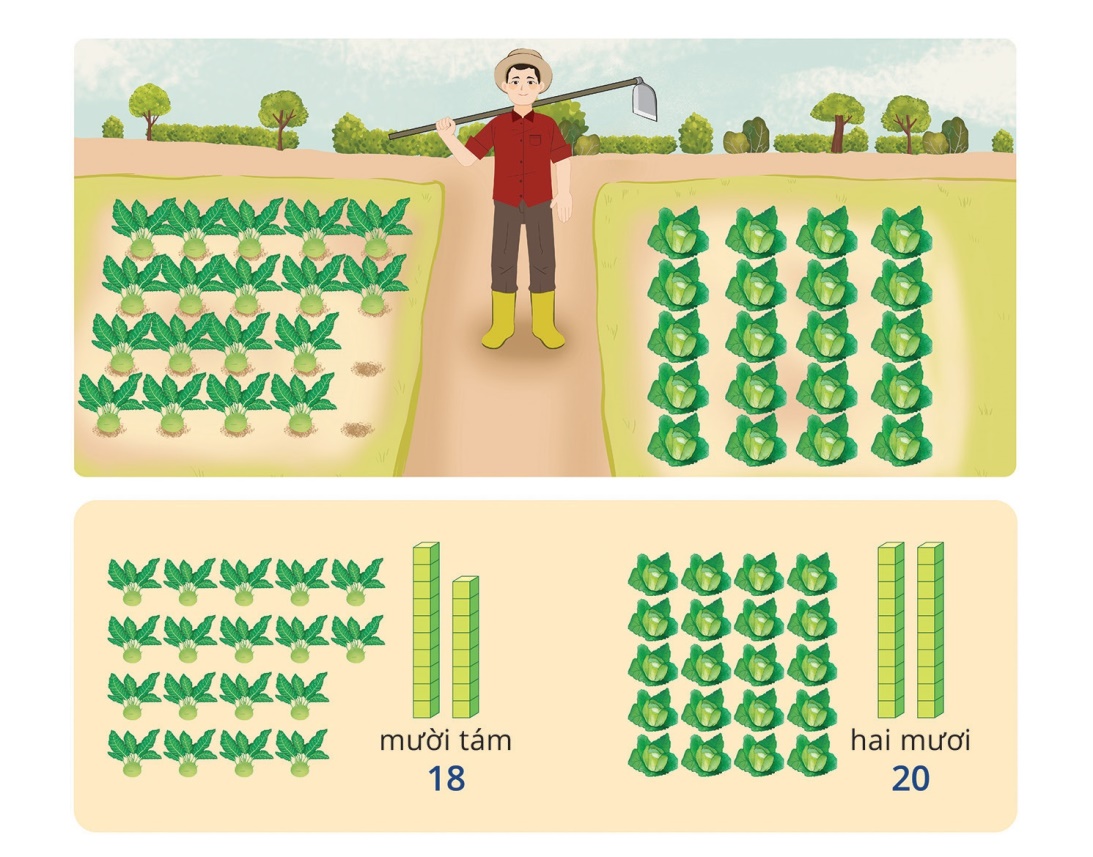 3. Trò chơi : Lấy đủ số lượng.
Cách chơi: + Giáo viên yêu cầu hs lấy đủ số lượng. 
                     + Học sinh thực hiện theo nhóm 4.
Hoạt động 3: Thực hành, luyện tập.
Bài 1: Số
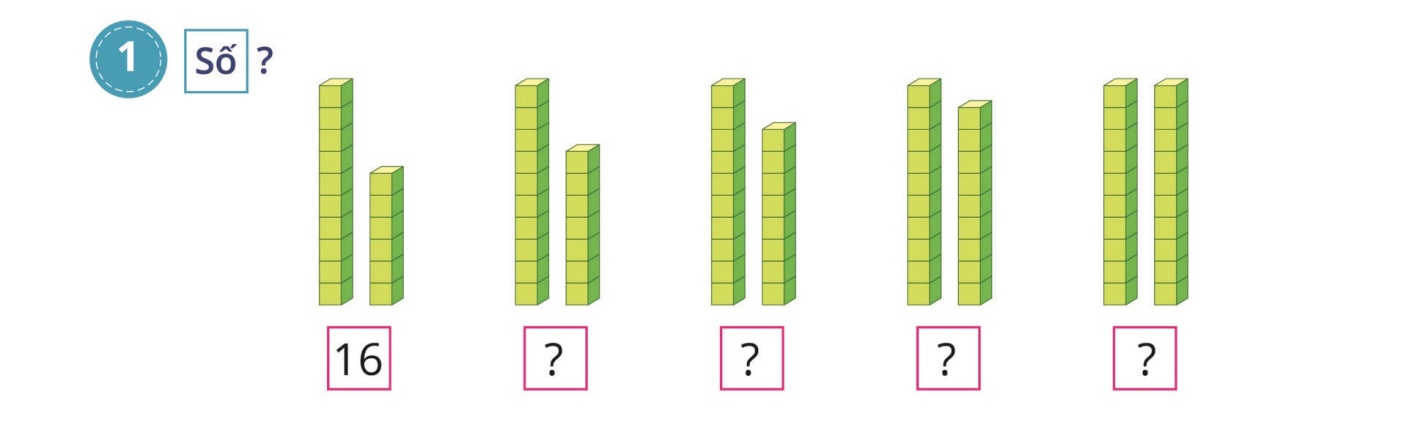 Quan sát và đếm số lượng khối lập phương và gắn thẻ số lên bảng cài.
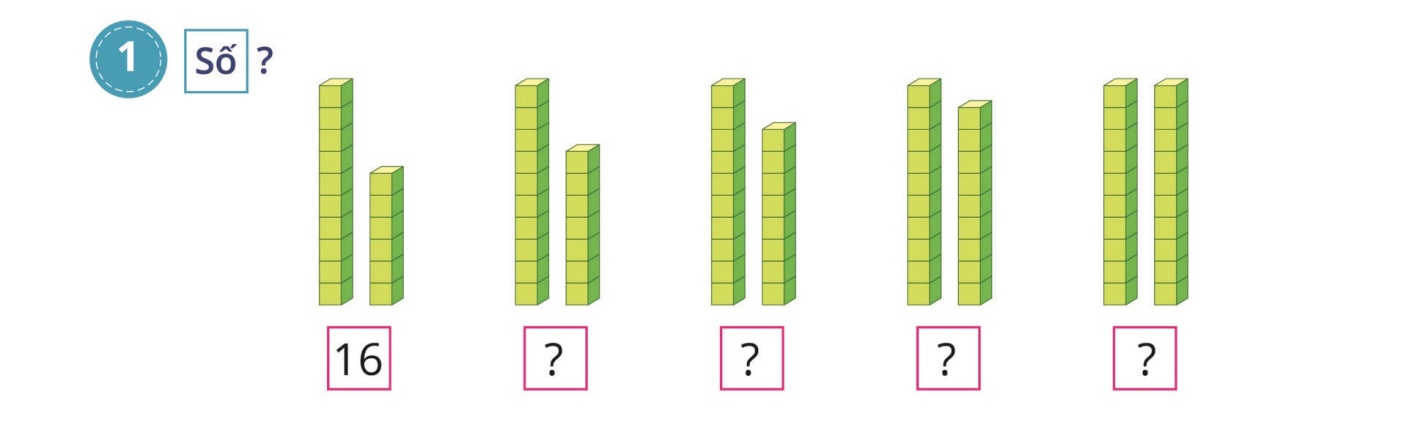 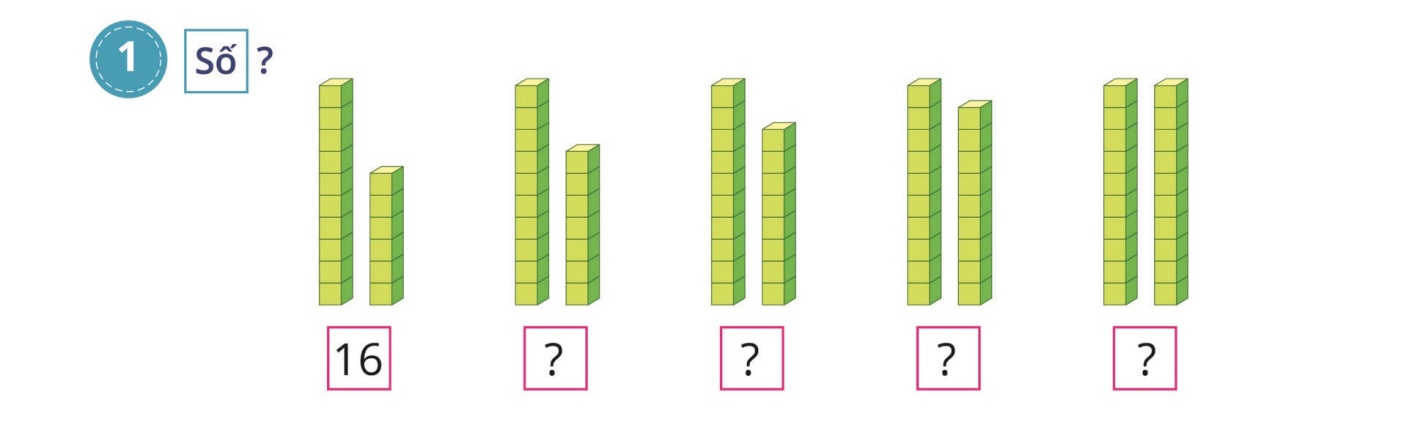 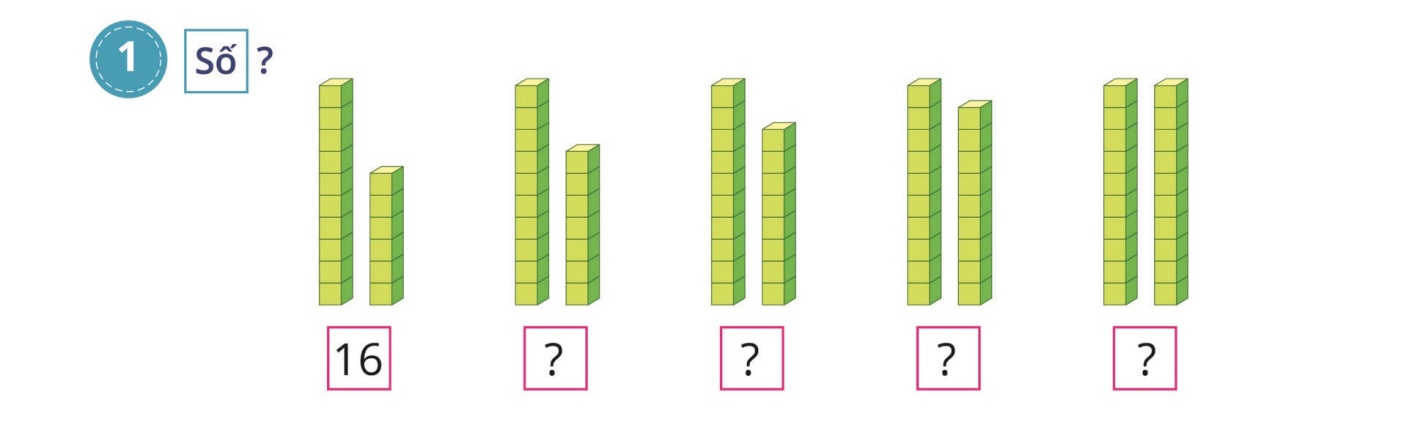 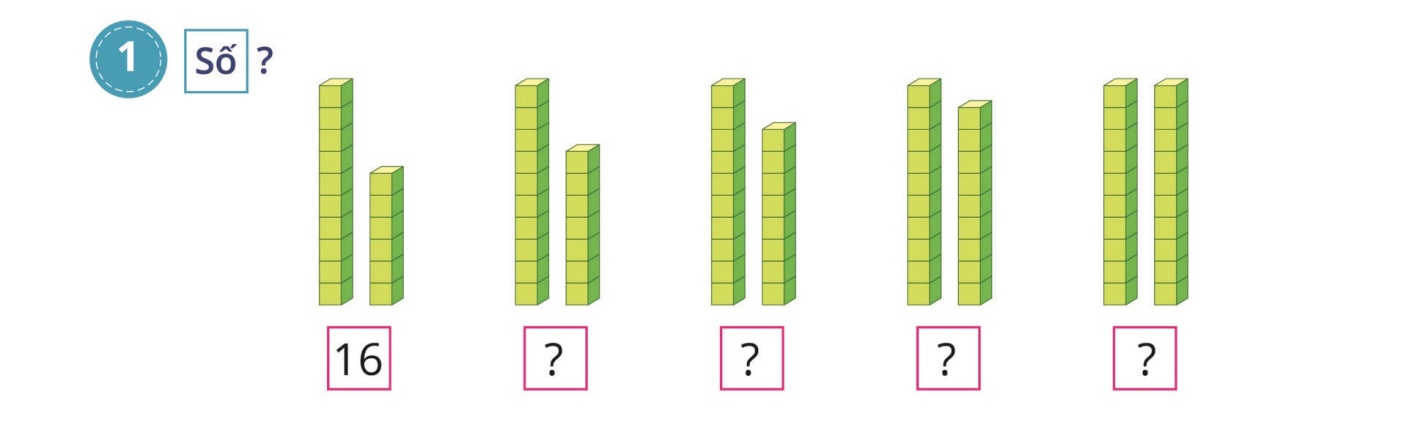 17
18
19
20
Tiết 2:
Tiết 2
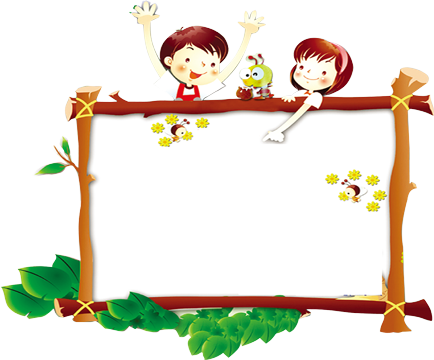 Thư giãn
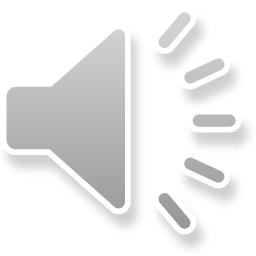 Bài 2: Số
Thảo luận nhóm:
Cách tiến hành: Mỗi nhóm quan sát 1 tranh và đếm số lượng đồ vật có trong tranh, sau đó viết số tương ứng với số đồ vật ở bảng con.
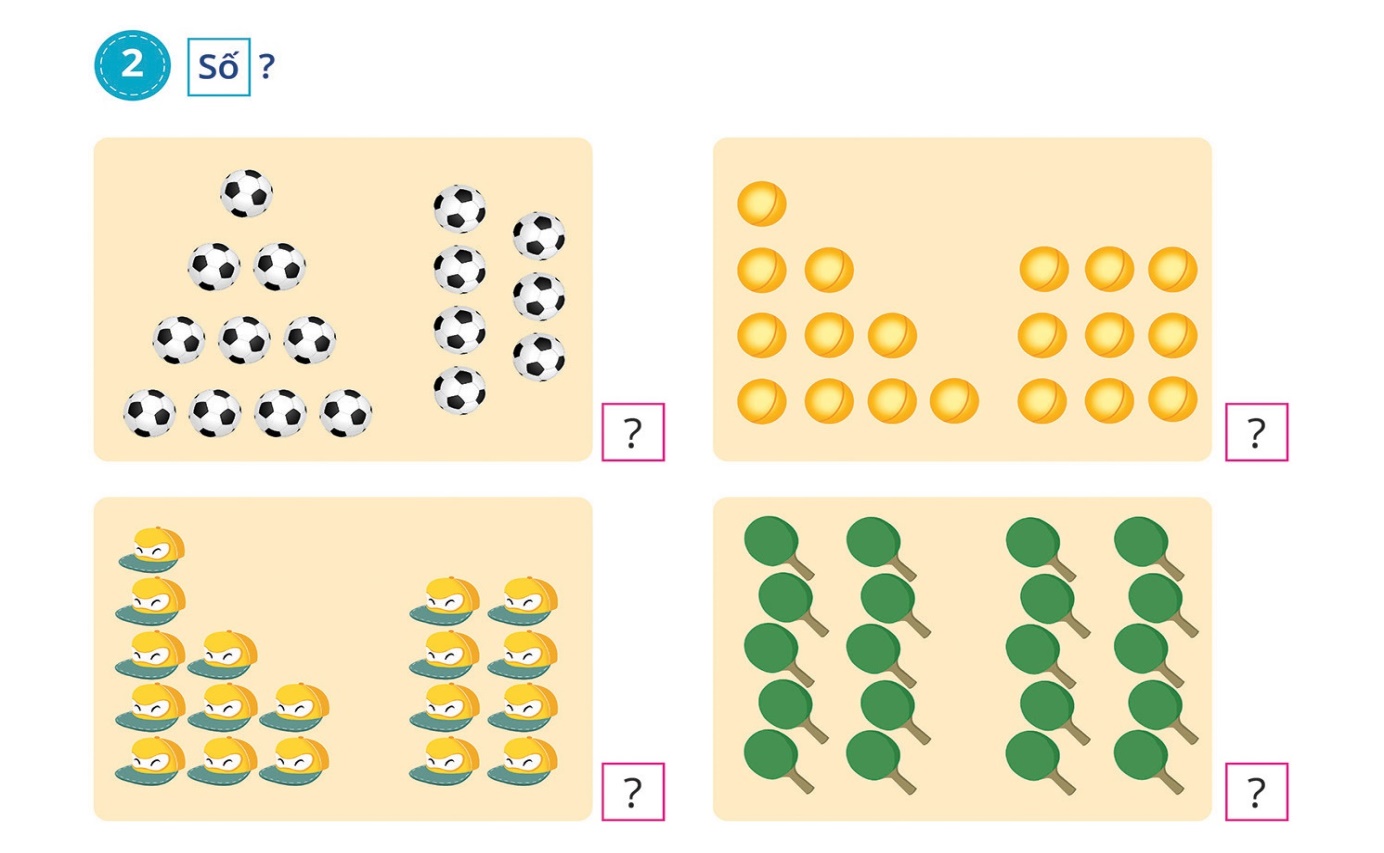 Nhóm 1: Quan sát tranh 1.
Nhóm 2: Quan sát tranh 2.
Nhóm 3: Quan sát tranh 3.
Nhóm 4: Quan sát tranh 4.
Nhóm 1: Quan sát tranh 1.
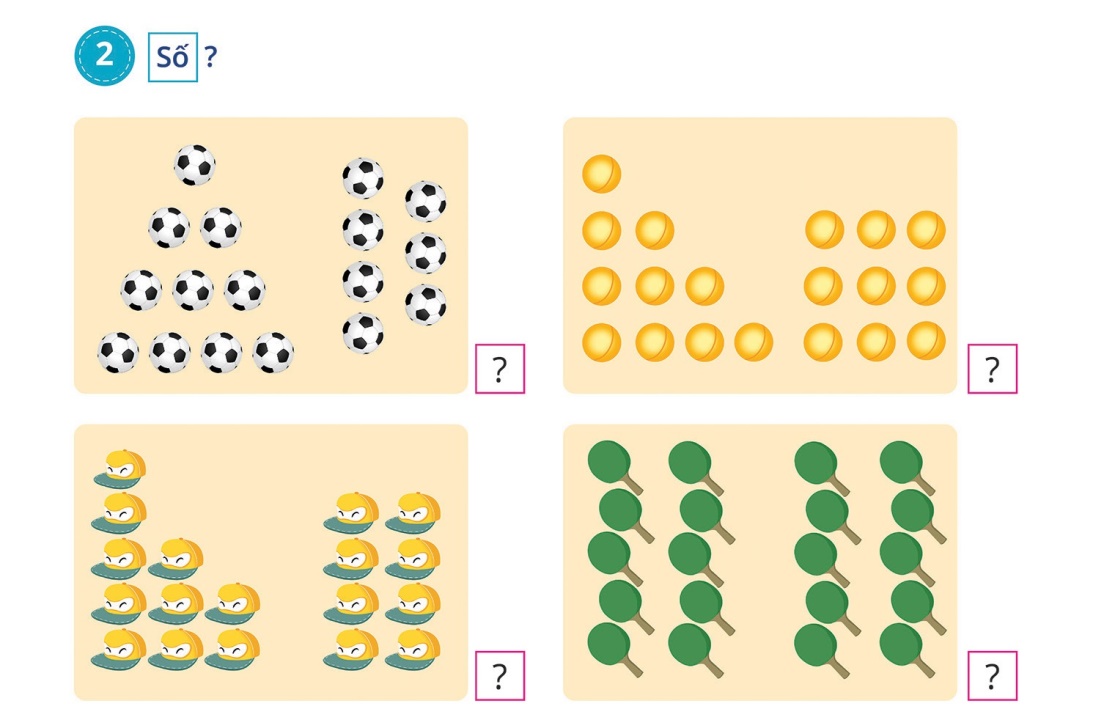 17
Nhóm 2: Quan sát tranh 2.
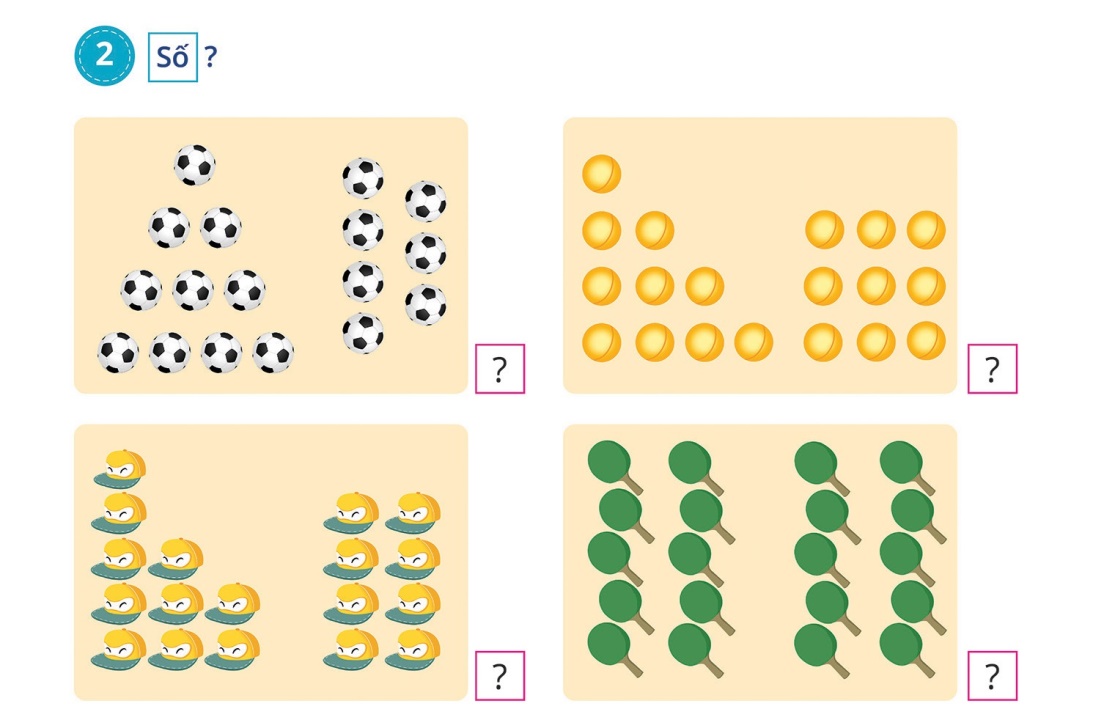 18
Nhóm 3: Quan sát tranh 3.
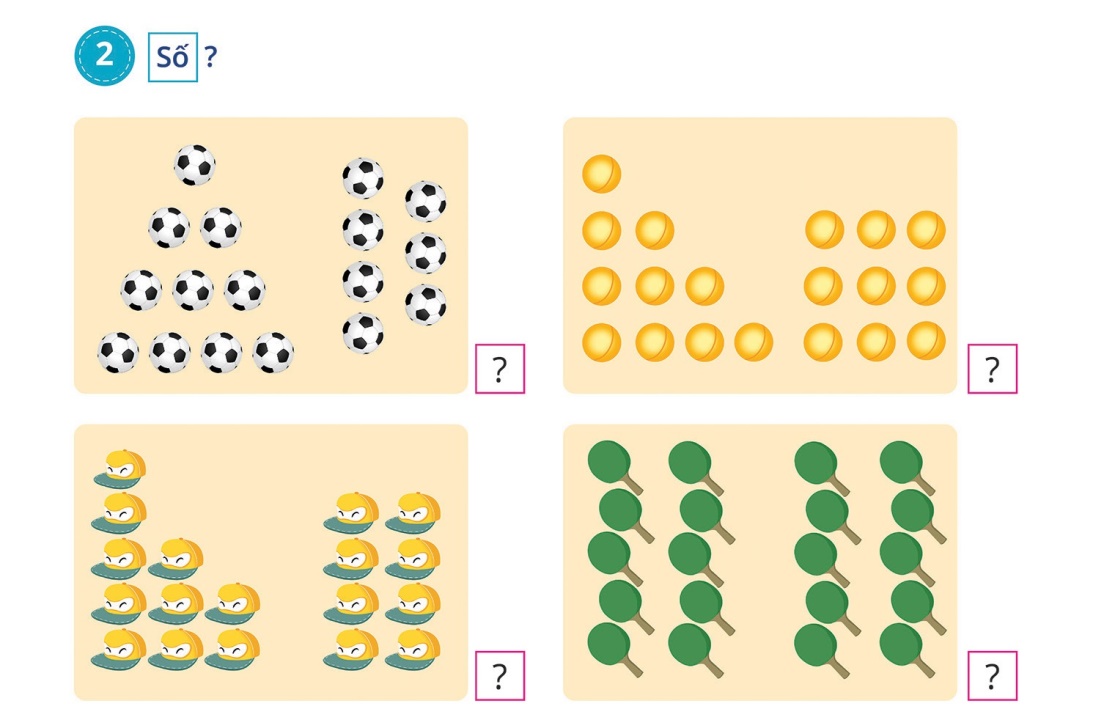 19
Nhóm 4: Quan sát tranh 4.
20
Bài 3: Số
Chơi trò chơi: Ghép số
Cách tiến hành: 
Nhóm 1: Cử 6 bạn, mỗi bạn cầm 1 tấm bảng có ghi « mười chín», ......( 6 bạn 6 số khác nhau)
Nhóm 2: Cử 6 bạn, mỗi bạn cầm 1 tấm bảng có ghi « 19 », ......( 6 bạn 6 số khác nhau).
- Các bạn đọc số, các cặp sô ghép với nhau.Chơi 2 lượt.
( Chơi xong lượt 1, cặp nào ghép đúng số được thưởng 1 tràng pháo tay.)
Quan sát tranh và tiến hành chơi.
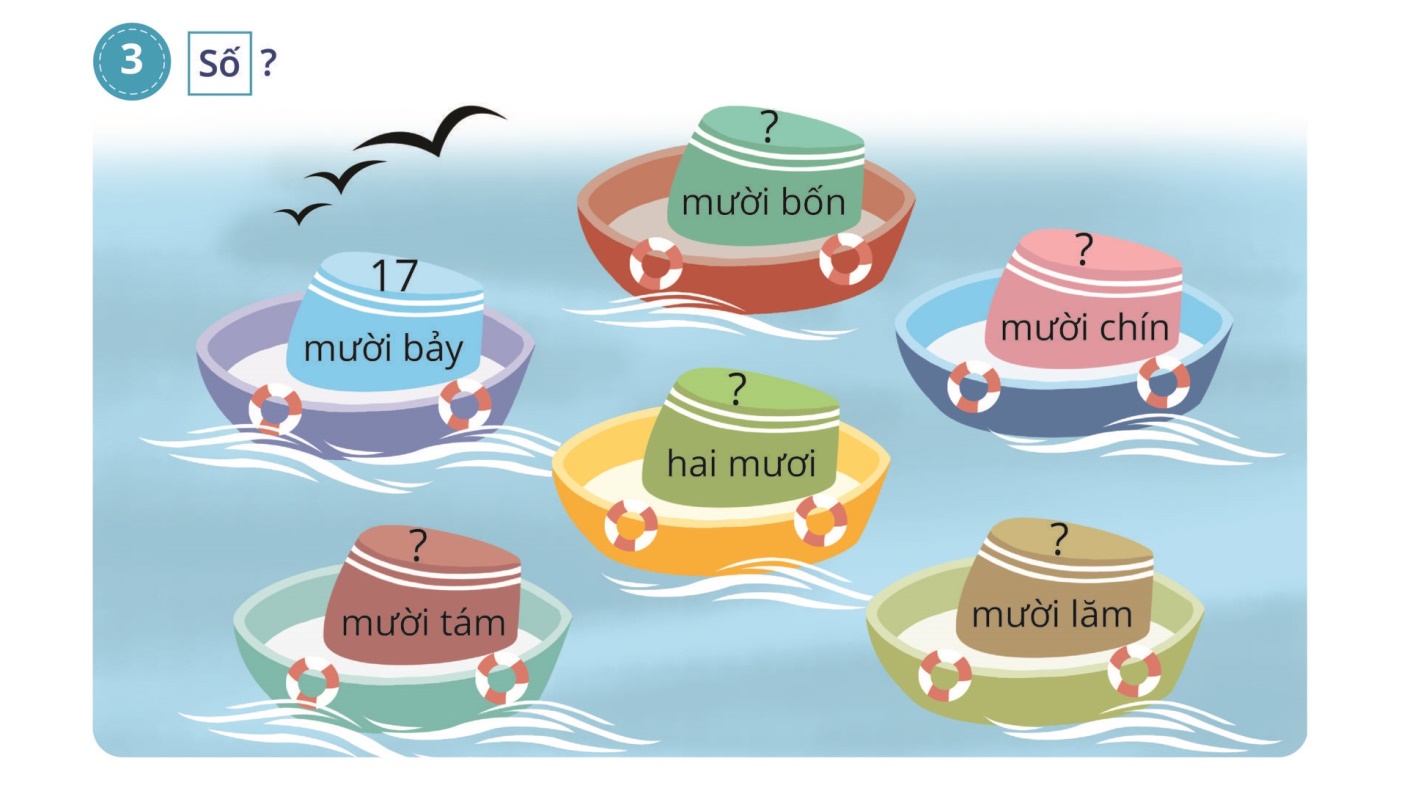 Bài 4: Số
Cho học sinh quan sát tranh và đếm từ 11 đến 20 và đếm lùi từ 20 về 11.
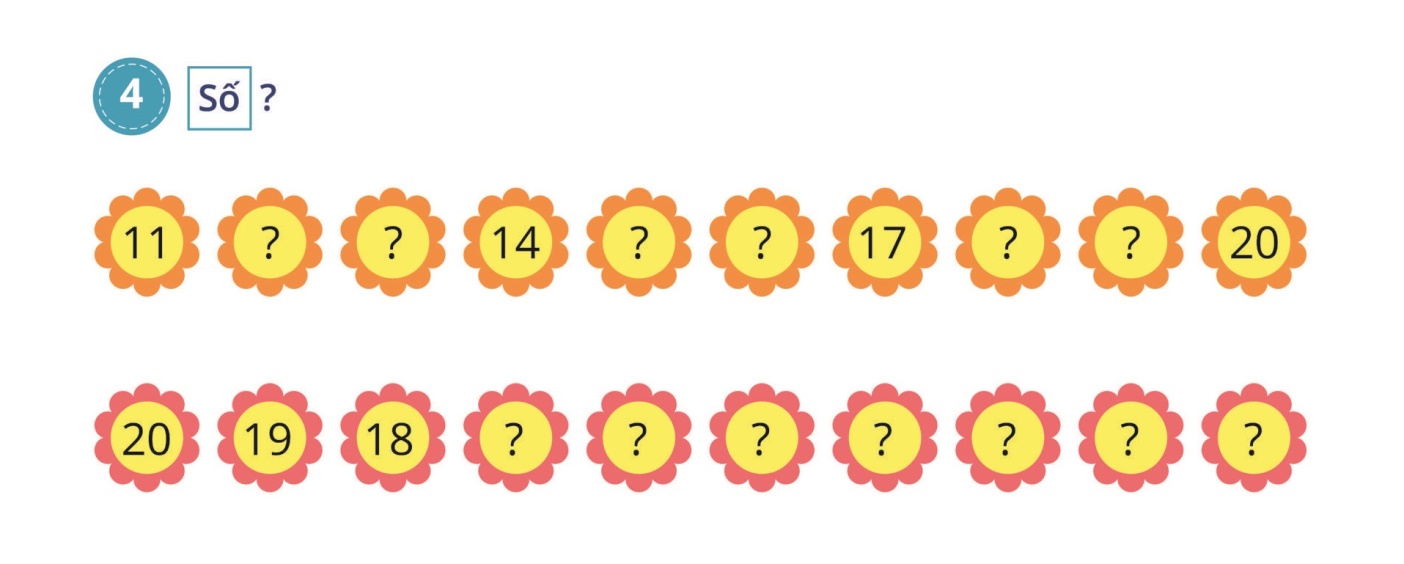 Học sinh làm bài vào vở.
Hoạt động 4: Vận dụng.
Bài 5: Số
Quan sát tranh và đếm số lượng bạn.
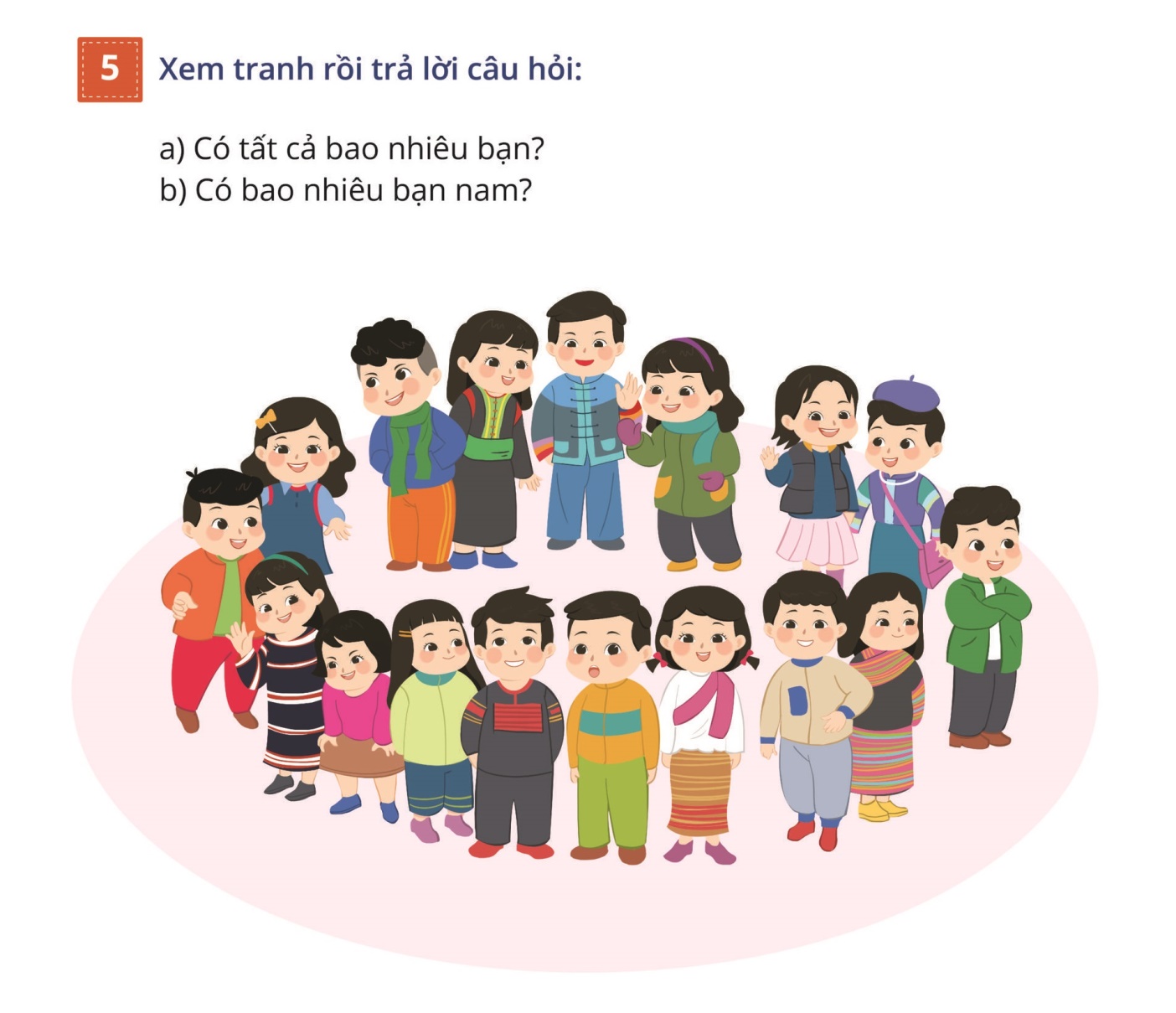 Có bao nhiêu bạn?
Có bao nhiêu bạn nam?
Hoạt động 5: Củng cố, dặn dò.
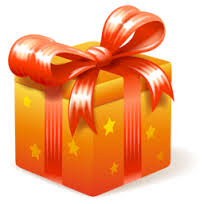 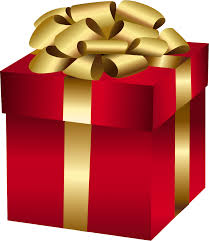 “HỘP QUÀ BÍ MẬT”
Số mười tám được viết là:
A. 108
B. 18
C. 81
D. 17
Dặn dò
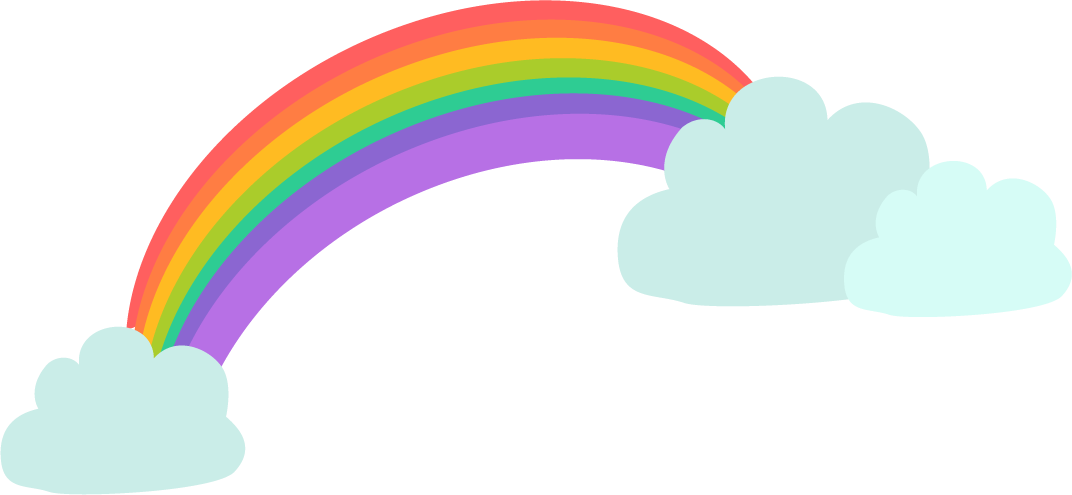 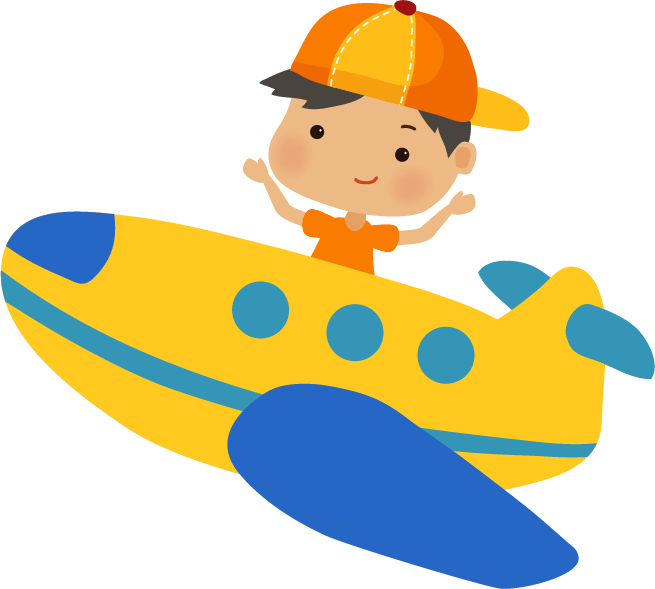 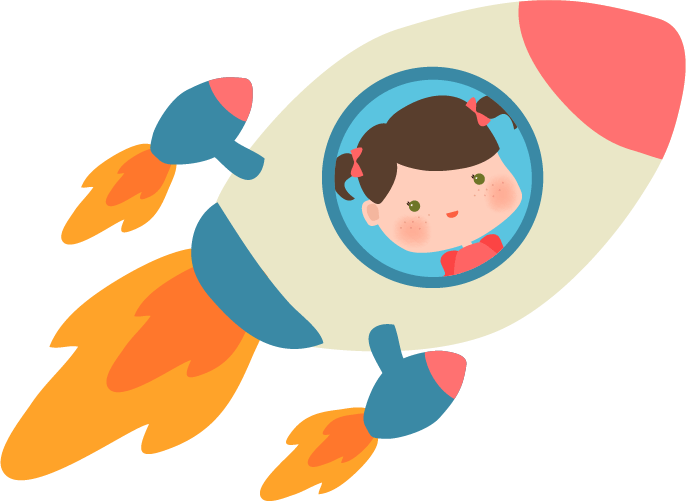 Tạm biệt và 
hẹn gặp lại!
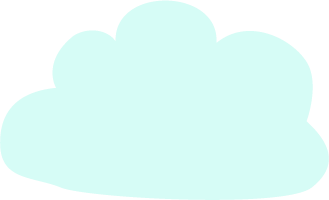 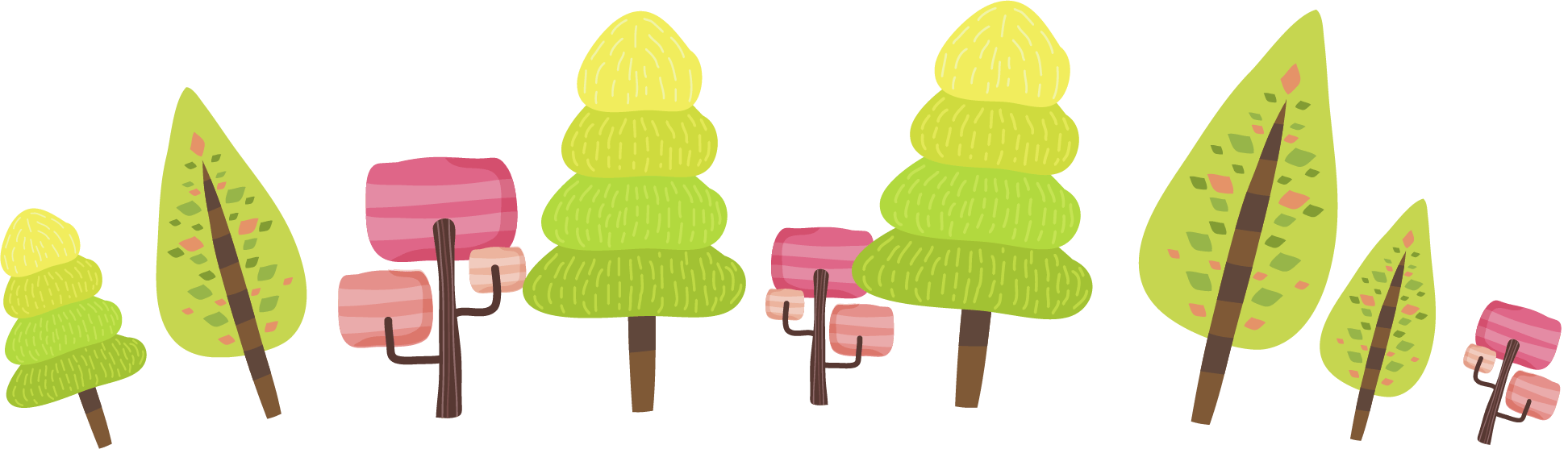 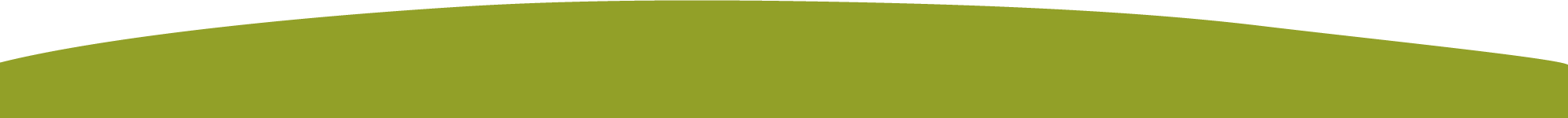